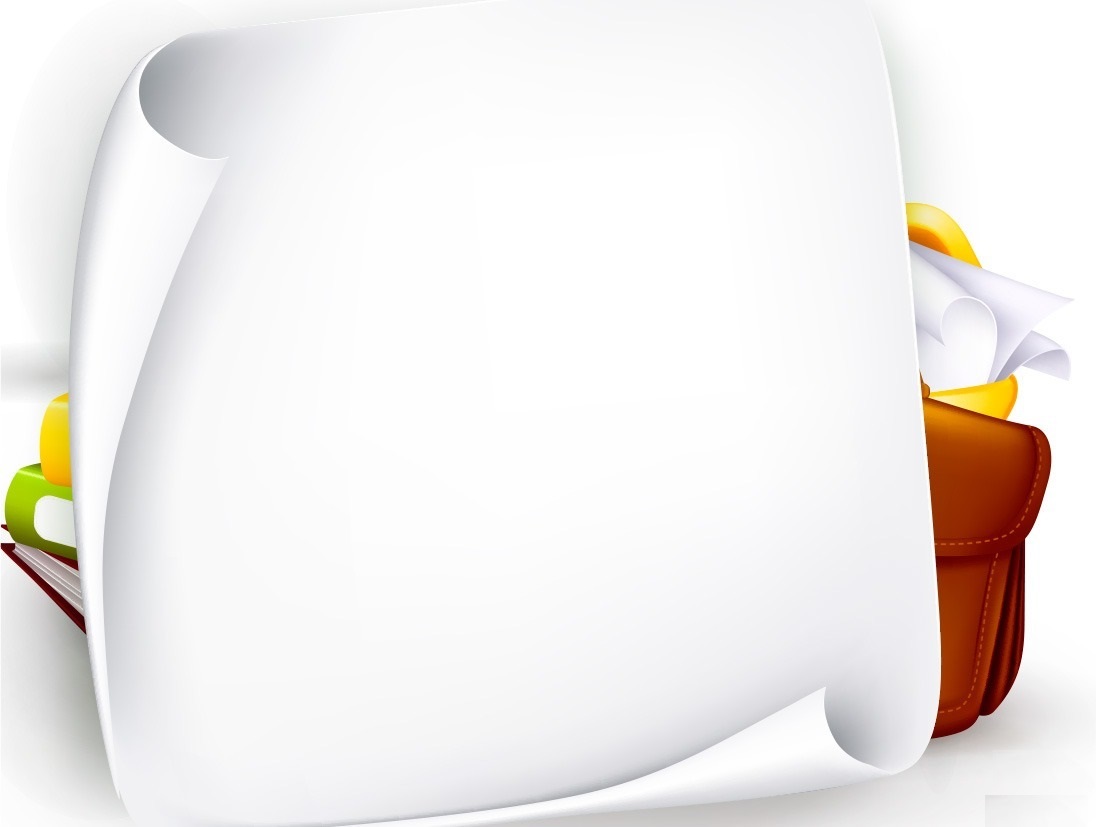 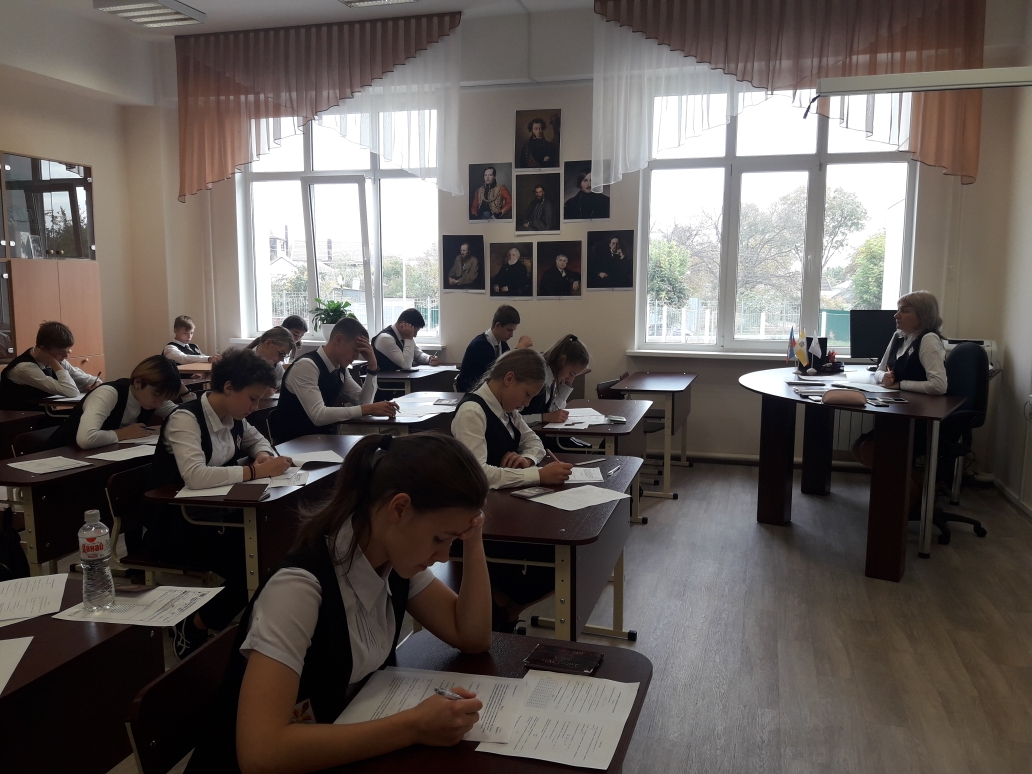 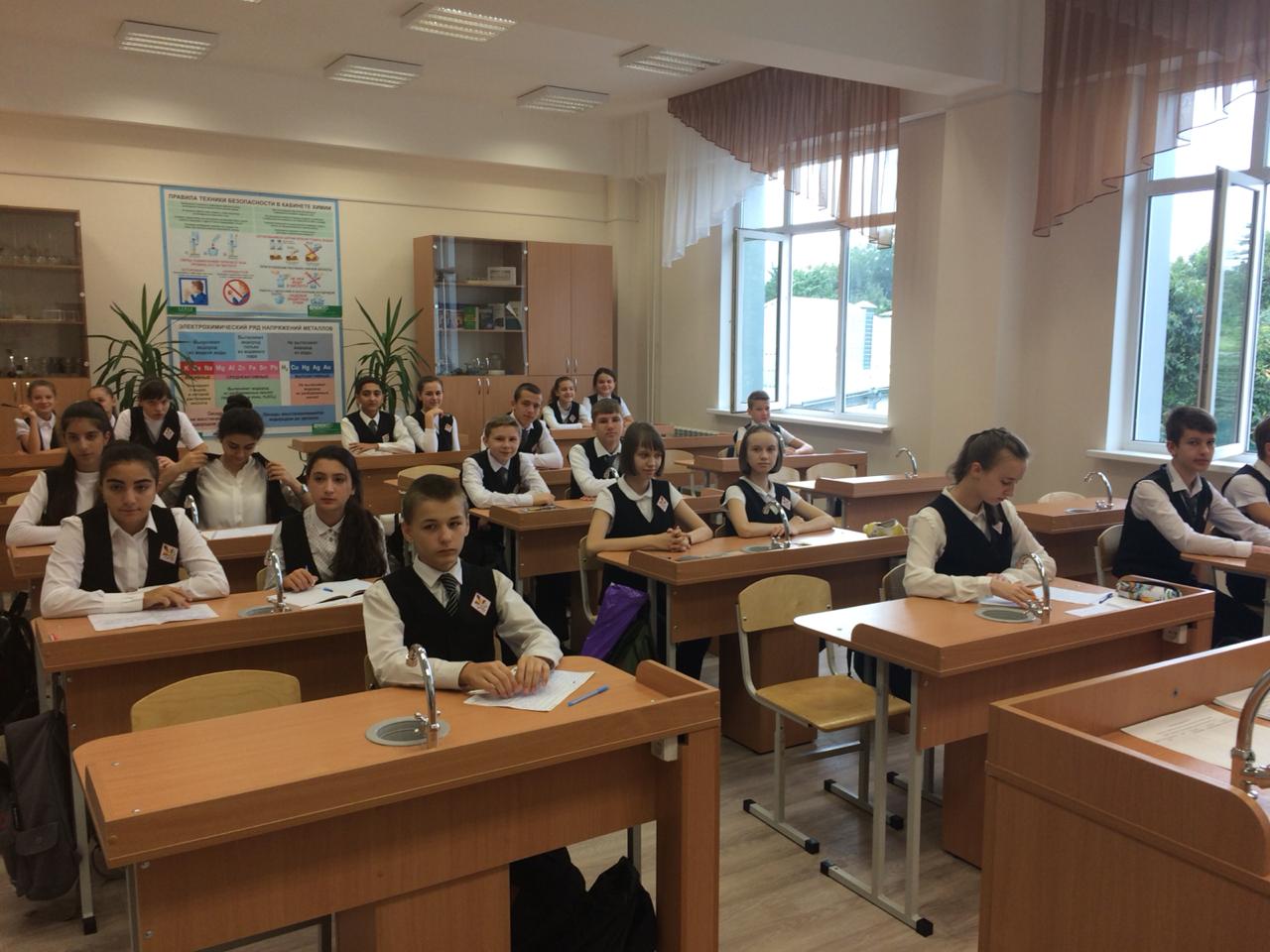 «Интерес к учению проявляется только тогда, когда есть вдохновение, рождающееся от успеха»         В. Сухомлинский
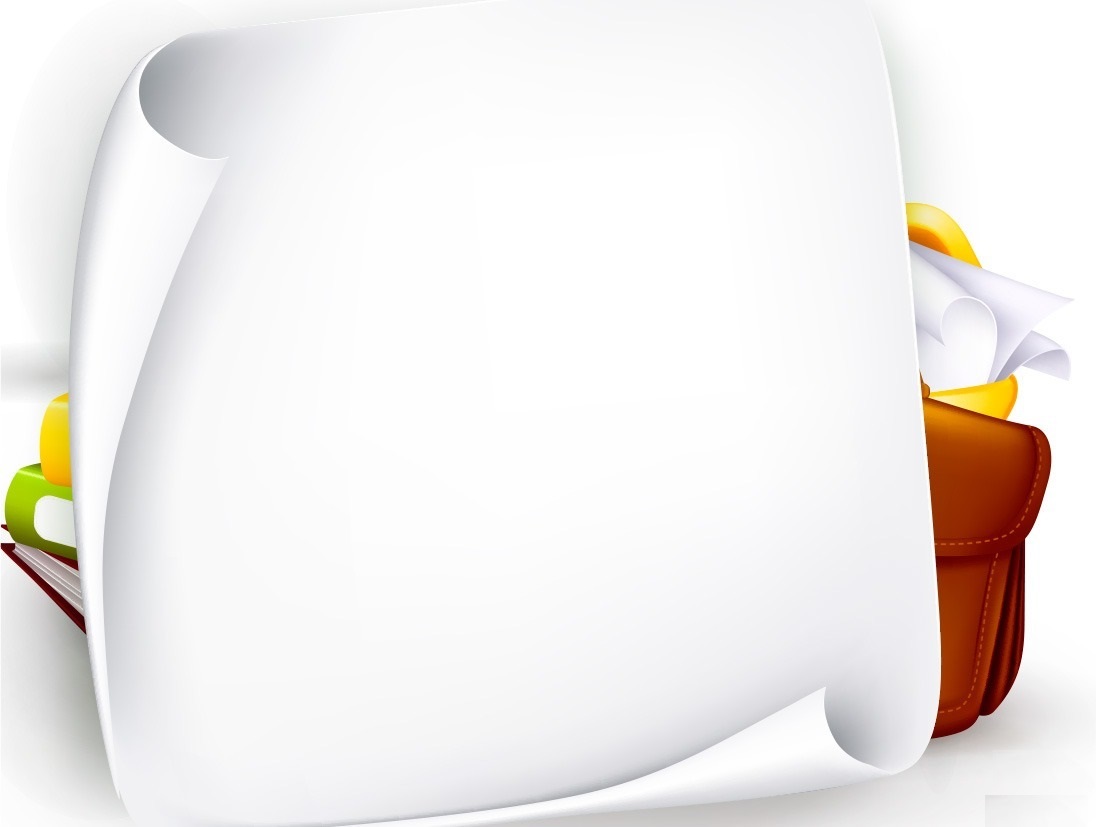 Итоги 2 четверти  2018  –  2019  учебного  года
  Общее количество учащихся – 688 человек
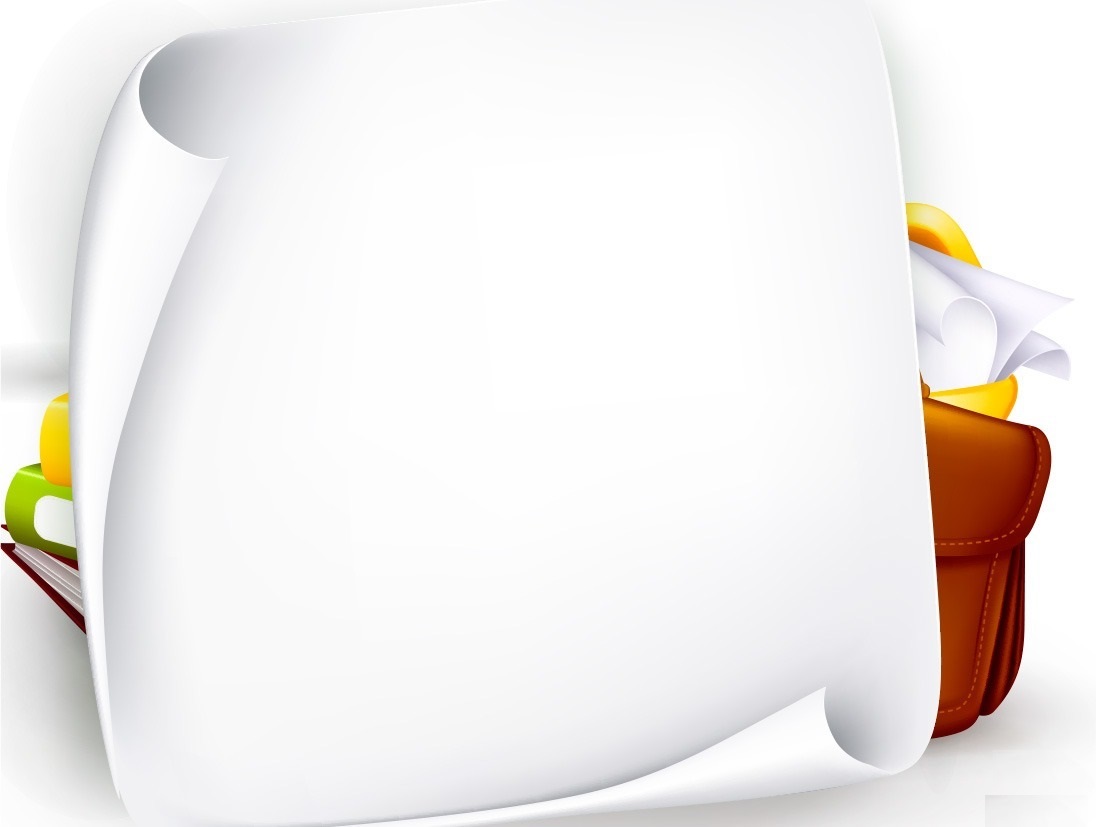 Итоги 2 четверти  2018  –  2019  учебного  года
Мониторинг  учебных результатов
 1 четверть и 2 четверть 2018-2019 учебный год
46%
35%
43%
33%
Мониторинг учебных результатов 
2 четверть Начальная школа 2-4 классы
Мониторинг учебных результатов 
2 четверть  5-е классы
Мониторинг учебных результатов 
2 четверть  6-е классы
Мониторинг учебных результатов 
2 четверть  7-е классы
Мониторинг учебных результатов 
2 четверть  8-е классы
Мониторинг учебных результатов 
2 четверть  9-е классы
Мониторинг учебных результатов 
2 четверть  10, 11 классы
Мониторинг учебных результатов 
по звеньям  2 четверть
Сравнительный анализ 2 четверть
Мониторинг учебных результатов по классам 
2 четверть
Мониторинг учебных результатов
по категориям 
2 четверть
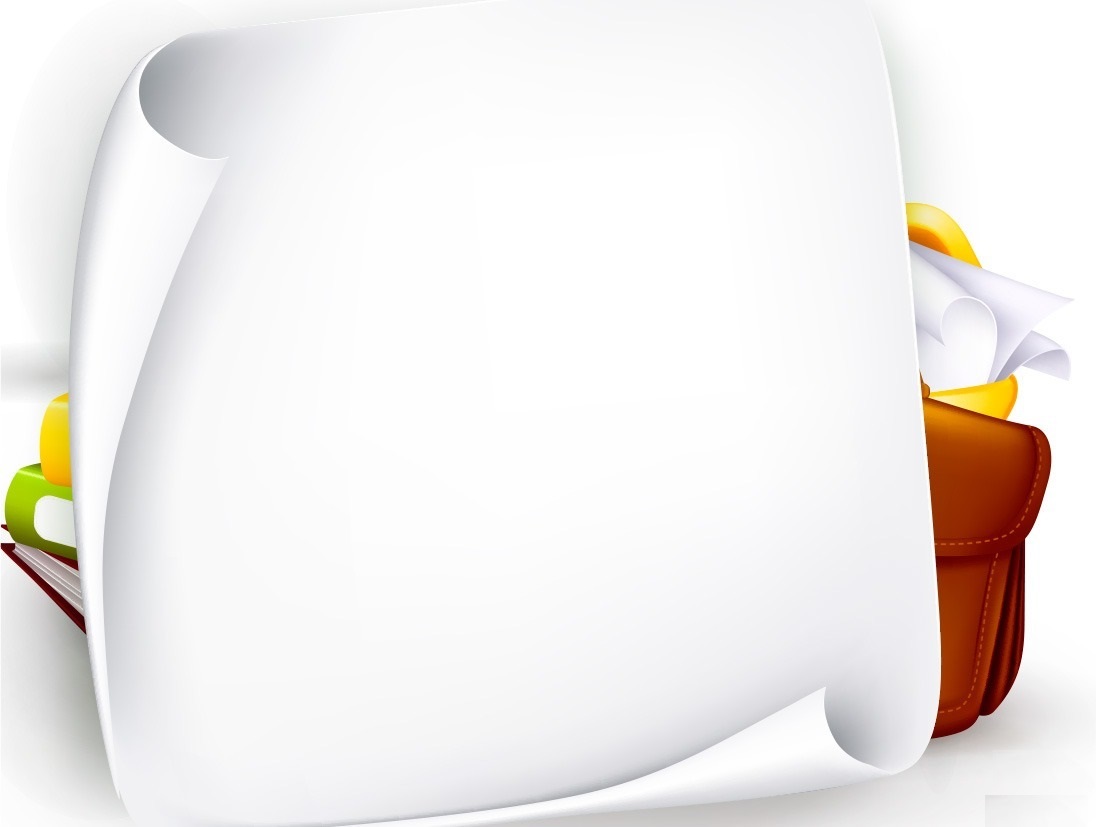 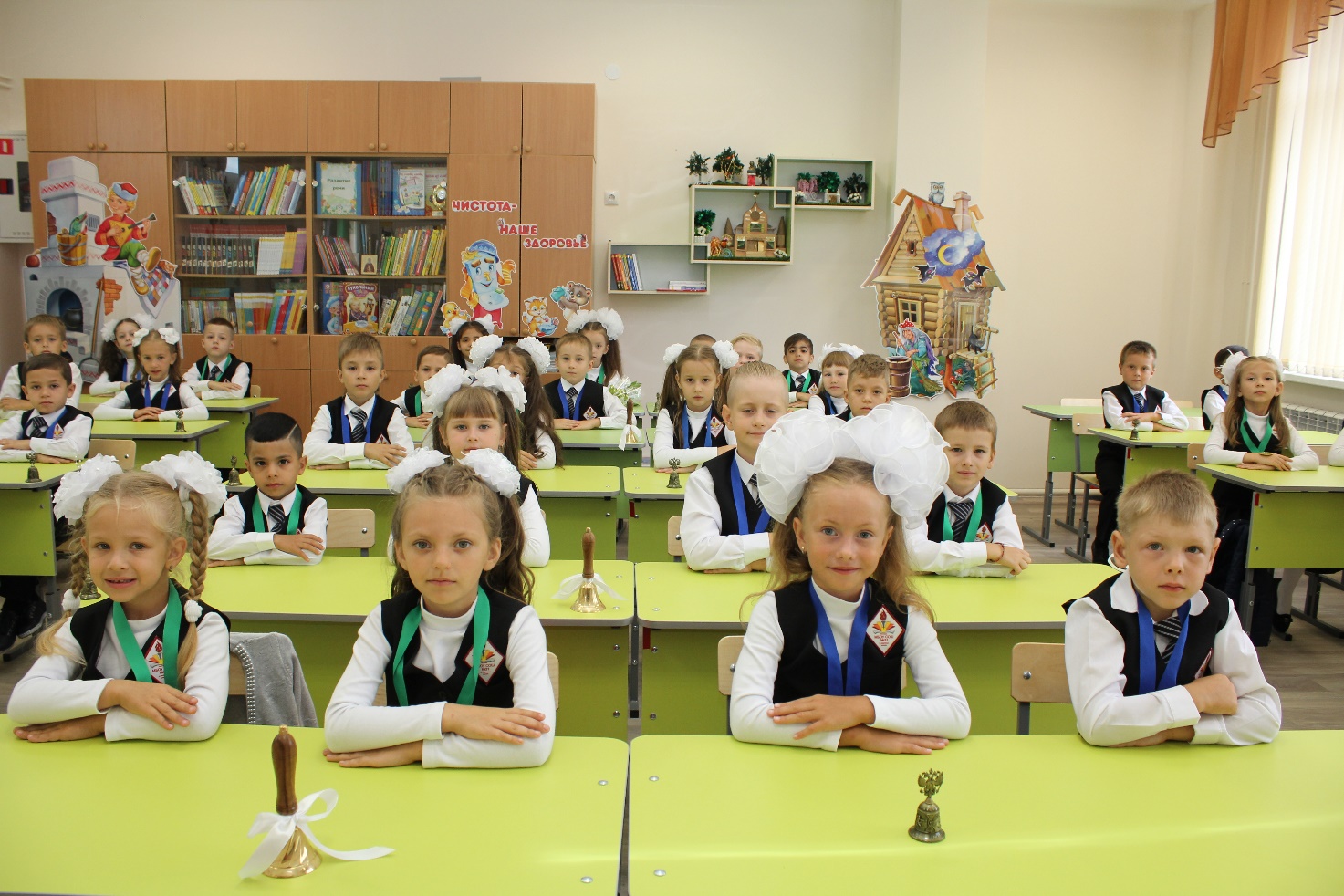 Успех в учении — это тропинка, ведущая к тому уголку детского сердца, в котором горит огонек желания быть хорошим.
В. Сухомлинский